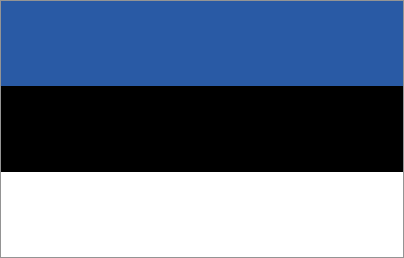 Estonsko
Diana Pavlusíková 
Lucie Hamžová 
Veronika Šoukalová 
Lucie Navrátilová
Historie 
Definice 
Vývoj bytové politiky 
Reformy v Estonsku i ČR 
Financování 
Kdo? 
Realizované projekty 
Komparace 
Doporučení
Obsah
počátek 20. století získání autonomie
oba státy během II. Světové války okupovány Německem 
podobná transformace ekonomiky 
s tím souvisejí problémy s bytovou politikou
Historie
Welfare state 
jádrem sociálního státu je sociální politika 
poprvé zmíněno T.H. Marshallem v jeho knize Citizenship and Social Class (1950)
největší zlom 20. léta 20. století – from producer to enabler (Shapely) 
sociální bydlení je především státem dotované bydlení
v EU není základní definice, ale členské státy se shodují na 3 bodech (o účelu, sociálnímu bydlení, o potřebnosti)
Sociální stát
[Speaker Notes: „Sociálním prvkem (občanství) míním široké spektrum práv – od práva na minimální ekonomické zabezpečení, až po právo podílet se na sociálním dědictví společnosti a žít život civilizované osoby dle standardů společnosti. Instituce, které jsou tomuto prvku nejblíže, jsou vzdělávací systém a sociální služby“ 

20. léta- Od 20. let 20. století se stát začal významnou měrou podílet na výstavbě bydlení a stavěl levné byty s dotovaným nájemným (sociální bydlení) (www.historyandpolicy.org), počet takto postavených bytů byl v některých letech srovnatelný nebo i vyšší, než počet bytů postavených soukromými osobami (Balchin 1996: 213). Zásadní obrat vtomto směru začal s nástupem Margaret Thatcherové v roce 1979, kdy výdaje na bydlení byly dramaticky redukovány a především – změnila se jejich forma na cílené příspěvky na bydlení 

Producer to enabler – stát se mění z producenta bytů na někoho, kdo umožňuje bydlení]
Ruoppila dělí vývoj socialistických států dle jejich přístupu k bytové politice na dvě fáze 
I. fáze od konce II. sv. války do 50. let 20. století 
redistribuce bytů (elita) 
stavba nového státního nájemního bydlení 
stavba rodinných domů svépomocí 
II. fáze od 60. let a dále
v ČR 4 základní druhy bydlení (státní, podnikové, družstevní, individuální)
Vývoj bytové politiky
[Speaker Notes: stavbou nového státního nájemního bydlení (ale jen v omezené míře a zejména u měst, která byla zpustošena válkou) 

II. Fáze 
Postoj vládnoucích elit kbytové politice se začíná měnit až počátkem šedesátých let. Stát začíná výrazně podporovat výstavbu, jedná se zejména o výstavbu z prefabrikovaných materiálů. Ruoppila hovoří o třech různých variantách bydlení – jedná se o státní nájemní bydlení a družstevní bydlení na sídlištích, nově postavené menší projekty bydlení lepší kvality a pre-socialistické byty (zpravidla značně zchátralé, neboť vláda neposkytovala podporu na rekonstrukci) 
ůsledkem je pokles státní výstavby v letech 80. na jedné straně a na straně druhé v Sovětském svazu přijetí Zákona o družstvech v květnu 1988. Družstva byla podporována ve výrobě, službách, konstrukci a též bydlení (Cities after socialism 1994: 41). Ovšem krize se prohlubuje a dochází ke kolapsu reálně socialistického státního zřízení v obou vybraných zemích. 

ČR- realizována v programu Komplexní bytové výstavby (KBV), do něhož spadalo i poskytování pozemků a stavba infrastruktury nejen pro státní, ale i ostatní druhy bydlení (Balchin a kol. 1996: 273). 
Státní bydlení bylo spravováno podniky bytového hospodářství. Bytové odbory místní samosprávy byly zodpovědné za přidělování bytů a podniky bytového hospodářství za výběr nájmů a údržbu budov (Balchin a kol. 1996: 273). Státní výstavba byla plně financována prostřednictvím státních dotací. U státních bytů bylo nájemné právním předpisem zmrazeno na úrovni roku 1964 až do roku 1991 (Sunega 2005: 272). 
Podnikové bydlení bylo zavedeno v roce 1959 a sloužilo jako nástroj politiky zaměstnanosti pro přivedení pracovní síly do preferovaných oblastí a regionů. Jeho role byla významná zejména v 70. letech. (Balchin a kol. 1996: 274). Podniková výstavba byla financována ze zdrojů podniků, státního rozpočtu a dlouhodobého bankovního úvěru. Tento typ výstavby byl zrušen v roce 1981 a její úlohu převzala stabilizační družstevní výstavba (Sunega 2005: 272). 
Družstevní bydlení bylo realizováno obrovskými stavebními bytovými družstvy pod státním dohledem. Jeho úloha při stavbě nových bytů stále rostla (bylo majoritním způsobem výstavby od roku 1965 do roku 1992) – nabízelo totiž rychlejší přístup k bydlení výměnou za finanční participaci na nákladech stavby (Balchin a kol. 1996: 274). O náklady na výstavbu se dělily tři subjekty následovně: průměrně 18% přispívali žadatelé o družstevní byt, 56% státní dotace a průměrně 26% tvořil úvěr u státní banky s úročením 3% a dobou splatnosti 30 let (Lux 2006: 1). 
Individuální bytová výstavba (tedy výstavba vlastních rodinných domů, přístavby, a vestavby) byla podporována zvýhodněnými úvěry od státních bank s maximální dobou splatnosti 30 let a s úročením 2,7 % (Lux 2006: 2).]
po II. sv. válce velké množství staveb nových bytů 
velká sídliště státních nájemních bytů 
nízká výše nájmů 
1940-1950 privatizace bytů 
vznik bytových sdružení 1991 (65% obyvatel Estonska žije v takovém bydlení) 
bytové sdružení může mít několik jednotek, ale i několik tisíc jednotek
10 100 různých sdružení v Estonsku 
centrálně regulovaná výše nájmu zrušena v roce 1992
Reformy v estonsku
[Speaker Notes: Nájemné ve státních bytech bylo regulováno státem, bylo velice nízké a na jeho velikost neměla vliv ani lokalita, ani kvalita bydlení. „V roce 1990 tvořily náklady na bydlení v estonských domácnostech jen asi 5% příjmů domácností“18 (Aarma, Laakso, Loikkanen 1993 dle Inkinen 1991: 36). 

V Estonsku byla centrálně regulovaná výše nájmů zrušena v roce 1992 zákonem O bydlení (Housing Act, Dwelling Act), který stanovuje, že v ceně nájmu musí být zahrnuta cena bydlení (údržba atp.) a umožňuje majiteli získat maximálně 10% profit (Kährik a kol. 2003: 14). Zároveň umožnil obcím stanovit minimální a maximální cenu nájmu na jejich území]
specifikace bytové politiky -> 12. říjen 2015 zákon o sociálním bydlení -> vládou prošel 8. března 2017 – poslaneckou sněmovnou neprošel (konec volebního období) 
koncepce sociálního bydlení 2015-2025 (MPSV)
specifikované cílové skupiny
dle EU
Reforma v české republice
[Speaker Notes: Krizové bydlení – Jedná se o sociální službu, která bude zajišťovat střechu nad hlavou lidem, kteří bydlení nutně potřebují (pobyt časově omezen na 6 měsíců).[7]
Sociální byt – Obytný prostor poskytnutý obcí k trvalému bydlení, klientům budou asistovat sociální pracovníci.[7]
Dostupný byt – Poskytovatelem bydlení je obec, která s nájemníkem uzavře nájemní smlouvu na dva roky. Obec poté monitoruje vývoj výše příjmů ubytovaných, a pokud se příjem zvedne až za určenou hranici, tak jsou nájemníci vyzváni k přesunu do běžného bydlení]
financují jej obce prostřednictvím převodů od ústřední vlády nebo prostřednictvím grantů (KredEx) 
2006 
81% prostředků z rozpočtů územních samosprávních celků
18% z vlastních zdrojů příjmců 
1% ze státního rozpočtu 
stát navíc přiděluje příspěvky na bydlení nazaměstnaným lidem a rodinám s mnoha dětmi 
lidé s extrémně nízkými příjmy mohou získat příspěvky na platbu služeb jako vodu nebo elektřinu
Financování sociálního bydlení
Vývoj na objemu sociální bydlení jako procento HDP podle zemí EU
[Speaker Notes: Jak je vidět, podíl státních a obecních nájemních bytů na celkovém podílu bytů v České republice poklesl mezi lety 1991 a 2001 o 18%. Pokud uvažujeme cca 10% bytů, které byly restituovány, je zcela zjevné, že Česká republika si vybrala výrazně 
21 
http://www.legaltext.ee/text/en/X1062K7.htm 
37 
pozvolnější variantu privatizace než Estonsko. Protože privatizace nadále pokračuje, lze předpokládat, že v současné době by podíl státních a obecních bytů byl nižší než 18%. 
V Estonsku státní a obecní byty tvořily před reformou více než 60% bytového fondu. Jak je vidět, po spuštění privatizace došlo k markantnímu poklesu podílu těchto bytů z 61% v roce 1992 na 19% v roce 1997, tedy o 32% (po odečtení cca 10% bytů, které byly restituovány původním vlastníkům). Jak bylo zmíněno výše, privatizační proces byl ukončen v roce 2001, což je vidět i v grafu, podíl státního a obecního nájemního bydlení od té doby neklesá. Jen marginální část bytového fondu v současnosti tvoří státní nájemní byty (jen cca 0,7%), obecní nájemní byty tvoří v současnosti cca 3,3% bytového fondu.]
místní samosprávy 
pronájem sociálního bydlení je v současnosti poskytován pouze obcemi (právní úprava by ovšem povolovala i jiné možnosti poskytovatelů)
Kdo sociální bydlení poskytuje?
přístup ke službám je organizován prostřednictvím oddělení sociální péče místních správních úřadů po celém Estonsku 
2006- 4020 obyvatel v sociálních bytech (1394 v Tallinu) 
1630 penzisté 
1070 osoby se speciálními potřebami
Kdo sociální bydlení využívá?
aktuálně spolupracuje 16 obcí na Projektu sociálního bydlení 
nejméně 1281 lidí bude podpořeno 
obce poskytnou nejméně 467 bytů

http://socialnibydleni.mpsv.cz/cs/o-projektu/projekty-obci-a-interaktivni-mapa
Realizované projekty v čr
v oblasti Lasnamäe byly postaveny 2 budovy  se 70 byty 
pro městský vzdělávací výbor učitelů 

v oblasti Kopli byla postavena budova se 76 byty 
pro penzisty nebo mladé rodiny
Realizované projekty v estonsku
dotace zaměřené na investice do sociálního bydlení a na sociální práci 

dotace na pečovatelské byty- nepříznivá životní situace věkem či zdravím 

dotace na vstupní byty- nepříznivá situace životními okolnostmi 

dotace na komunitní domy pro seniory
Dotační programy
[Speaker Notes: Národní dotace poskytované z Ministerstva pro místní rozvoj budou v tomto roce hrát klíčovou roli při podpoře bydlení, protože dotace na sociální bydlení v roce 2019 již z Integrovaného regionálního operačního programu (EU) poskytovány nebudou. Veškeré dotace na sociální bydlení byly totiž v předchozích letech vyčerpány. Z evropských financí bude možná možné dotace na sociální bydlení získat znovu v období 2021-2027, ale pro tuto chvíli není nic jisté. Pro roky 2019 a 2020 tak je jedinou možností jak získat dotace na bydlení program MMR – Podpora bydlení. Ministerstvo pro místní rozvoj tyto výzvy vyhlašuje každoročně v listopadu a příjem žádostí ukončuje v únoru. Kontaktujte nás, abyste stihli projekt připravit s předstihem. K podání žádosti o dotaci je nutné stavební povolení.]
https://www.youtube.com/watch?v=3ZyJyAypV38
2:25m
Operační program zaměstnanost
ČR
sociální bydlení převážně pro lidi bez domova
plus další cílové skupiny 
neplést příspěvky na bydlení a sociální bydlení! 
pozitiva- diverzifikace pomoci
negativa- spoléhání na dotace z EU
ESTONSKO 
převážně penzisté a lidé se speciálními potřebami 
vyšší procento HDP na financování sociálního bydlení 
větší pomoc penzistům a dalším skupinám lidí (učitelé, lékaři) 
pozitivní nebo negativní?
Komparace
[Speaker Notes: Jsou ale i další cílové skupiny: ohrožené rodiny s dětmi, jde o to, když rodina utratí více než 40% disponibilního příjmu za bydlení a nejsou situaci schopni vyřešit sami, oběti týrání, samoživitelky a samoživitelé, …]
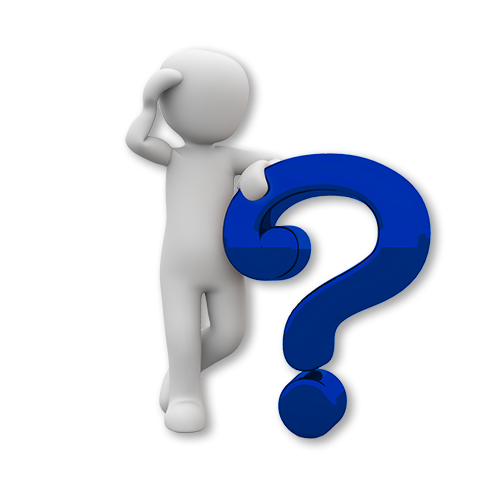 Doporučení pro regionální bytovou politiku?
Děkuji za pozornost
http://www.historyandpolicy.org
https://danznehnutelnosti.sk/otazky-a-odpovede/
http://www.housingeurope.eu/resource-103/social-housing-in-europe
https://www.mmr.cz/getmedia/c73c2300-eb55-4274-9a38-da1d1e89cd45/Socialni-bydleni-v-EU.pdf
https://www.mpsv.cz/files/clanky/32401/Socialni_bydleni_v_Koncepci_socialniho_bydleni_CR_2015_-_2025.pdf
http://www.evropskyprojekt.cz/2019/dotace-na-bydleni/
http://socialnibydleni.mpsv.cz/cs/
Zdroje